Kindness Month  n Sunnyside Unified School District
Crossing the Line: Appreciating Diversity
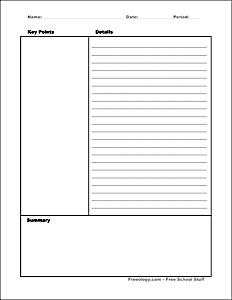 CornellNotes:
Essential ?
Can we value classmates, teachers, and staff who are different from ourselves in appearance, race, ethnicity, and personal history?
Diversity(Define these terms in groups, be prepared to share.)
Appearance


Race


Ethnicity


Personal History
Diversity: 
The quality or state of having many different forms, types, ideas, etc.
The state of having people who are different races or who have different cultures in a group or organization
What is your favorite food?
Activity
Crossing the line
Final thought…
Quickwrite:
Summarize this lesson, what you learned, and what you will take into your daily life from it?